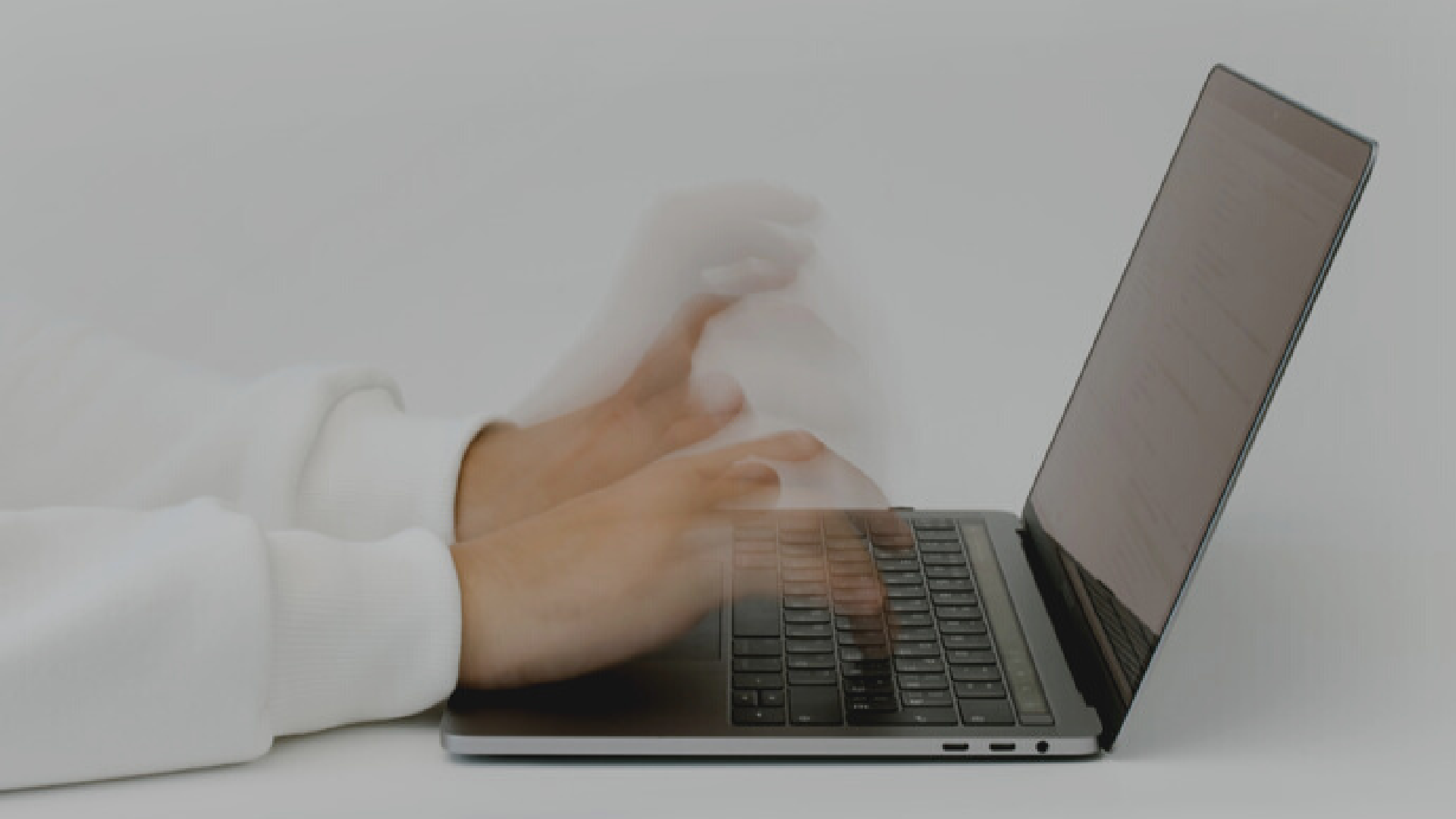 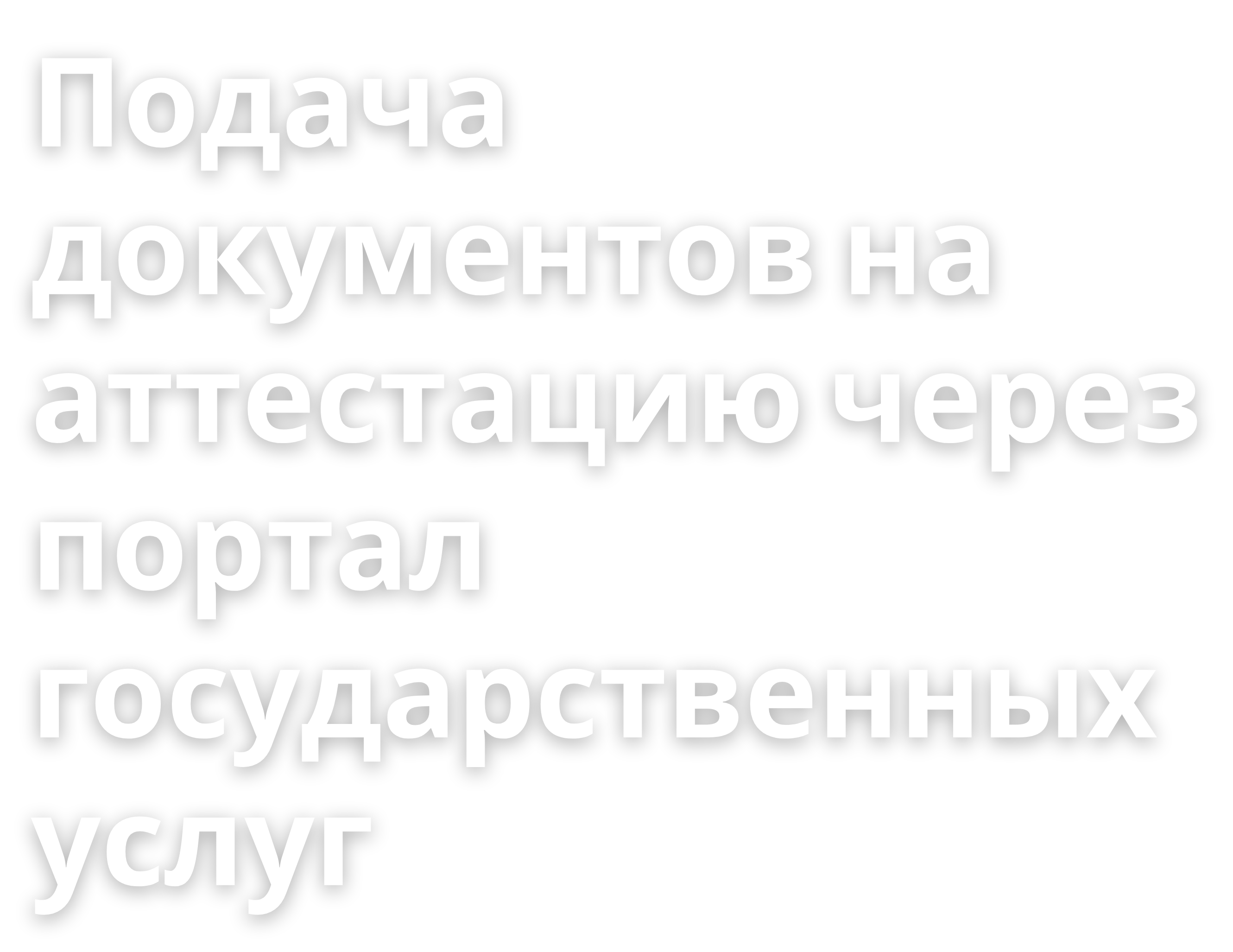 Массовые социально  значимые услуги
Указ Президента РФ от 21 июля 2020г №474 "О национальных  целях развития Российской Федерации на период до 2030  года". Цифровая трансформация: увеличение доли значимых  услуг	до 95%.
	Поручение Президента Российской Федерации от 12 октября  2020г. № Пр-1648.	Обеспечение к 1 января 2023г. перевод в  электронный формат массовых социально значимых  государственных и муниципальных услуг.
Информация по процедуре предоставления  государственной услуги
Сайт Министерства  образования и науки РС(Я)
Единый портал  государственных и  муниципальных услуг  (ЕПГУ)
Государственная  информационная система  "Портал государственных  и муниципальных услуг  РС(Я)" (РПГУ)
https://minobrnauki.sakha.gov.ru
/
https://www.gosuslugi.ru/
https://e-yakutia.ru/#/
Нормативные  документы
Федеральный закон от 27 июля 2010г. №210-  ФЗ "Об организации предоставления  государственных и муниципальных услуг"
Система "Гарант" https://base.garant.ru
Административный регламент МОиН РС(Я) по предоставлению государственной  услуги "Аттестация педагогических работников организаций, осуществляющих  образовательную деятельность и находящихся в ведении РЕспублики Саха (Якутия),  педагогических работников муниципальных и частных организаций,  осуществляющих образовательную деятельность"

http://minobrnauki.sakha.gov.ru
Письмо Министрества ПРосвещения РФ от 26 июля 2021г. №АБ-805/08 по вопросу  перевода массовых социально значимых услуг (сервисов) в электронный формат услуги  "Аттестация педагогических работников организаций, осуществляющих  образовательную деятельность и находящихся в ведении субъекта РФ, педагогических  работников муниципальных и частных организаций, осуществляющих  образовательную деятельность"
Физические лица - педагогические  работники, претендующие на первую и  высшую категории
Административный регламент  "Аттестация педагогических  работников организаций,  осуществляющих образовательную  деятельность и находящихся в  ведении РЕспублики Саха (Якутия),  педагогических работников  муниципальных и частных  организаций, осуществляющих  образовательную деятельность"
КРУГ  ЗАЯВИТЕЛЕЙ
6 рабочих дней для проверки документов,  регистрации заявления и 60 календарных  дней для проведения заседания ГАК
СРОКИ  ПРЕДОСТАВЛЕН  ИЯ
Документ, подтверждающий полномочия  представителя Заявителя
Документы, подтверждающие личные  проф.достижения
	Заявление в электронной форме (формы  размещены на ЕПГУ/РПГУ), с обязательным  указанием способа получения результата
Удостоверения о повышении квалификации
Награды, звания,ученые степени
Сведения об образовании
Загрузка документов в форматеPDF, *.JPG,
*.JPEG, *.PNG, *.BMP, *.TIFF, *.DOC, *.DOCX, *.ZIP,
*.RAR, *.SIG с объемом 1 Гб
ПЕРЕЧЕНЬ  ДОКУМЕНТОВ
Основания для  отказа в приеме  документов
1. Неполный комплект документов
Документы содержат исправления, не заверенные

Заявление подано лицом, не имеющим полномочий  представлять интересы Заявителя
Представленные документы утратили силу на  момент обращения
Неполное заполнение обязательных полей в форме
Заявление подано в орган госуд.власти, орган  местного самоуправления или организацию, в  полномочия которых не входит предоставлению  услуги
Обращение заявителя о проведении аттестации с  целью установления высшей квалиф.категории по  должности, по которой аттестация будет проводиться  впервые, подаются пед.работниками не ранее через 2  года после установления по этой должности первой  квалиф.категории
Обращение пед.работника в аттестац.комиссию с  зачвлением о проведении аттестации ранее, чем  через год со дня принятия решения об отказе
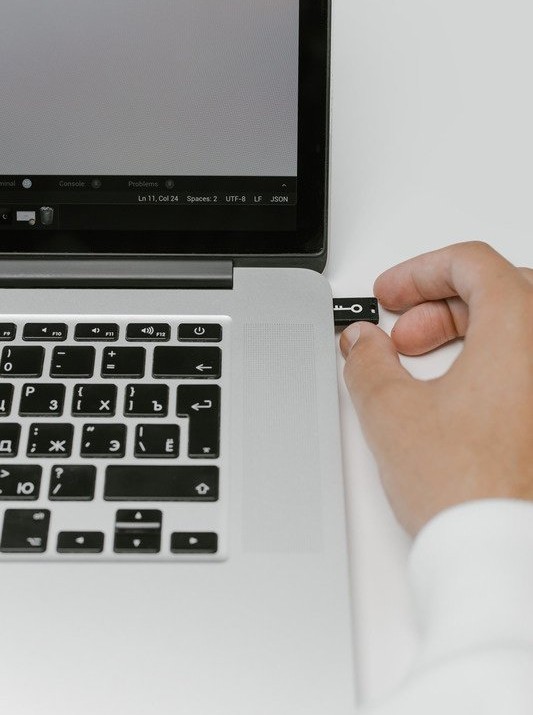 Информирование о  государственной услуге в  образовательном  учреждении (до 18 декабря 2021г.)
на официальном сайте  образовательного учреждения;
на информационных стендах в ОУ;
на внутришкольных педагогических  советах, семинарах.
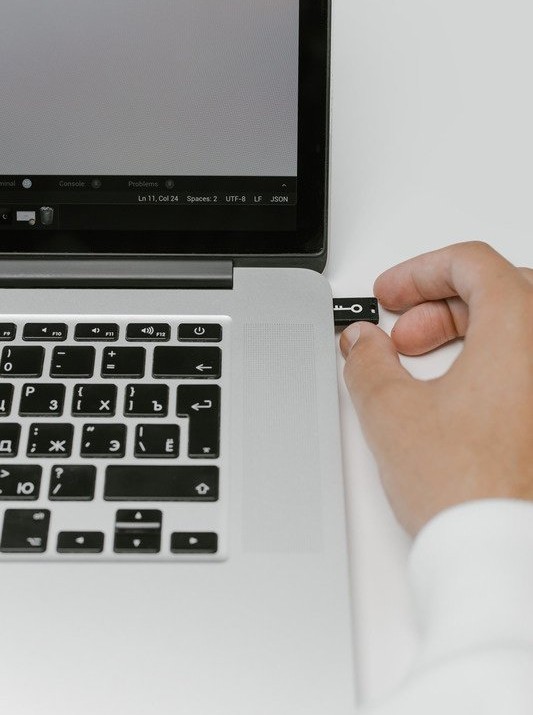 Содержание информации
перечень нормативных актов, регулиующих отношения, возникающие в связи с предоставлением государственной услуги, с указанием их реквизитов и источников официальной публикации;
 время приема заявителей;
перечень документов, предоставляемых заявителем для получения государственной услуги, требования , к предъявляемым документам и их оформлению;
 порядок и способы подачи документов;
 срок предоставления государственной услуги;
 результаты предоставления государственной услуги, порядок направления документа;
 основания для отказа в предоставлении государственной услуги;
 порядок получения информации заявителем по вопросам предоставления услуги;
 порядок досудебного (внесудебного) обжалования решений и действий.
Аннотация
1.ФИО полностью в соответствии с документом, удостоверяющим личность, по которому оформляются документы трудовых отношений;
2. Образовательное учреждение можно сокращенно по Уставу ОУ; 
3. Должность: указывается должность по которой   проходит аттестация.Указать предмет (предметную область);
4. Образование: указать учебное заведение, когда, что закончил.Указываются все учебные заведения, который окончил аттестуемый;
5.Стаж: только стаж педагогической работы;
6.Имеющаяся категория: указывается категория, реквизиты приказа , протокола
7. Претендует на категорию: указывается претендуемая категория
Результат работы: указать результаты освоения образовательной программы; достижений обучающихся, воспитания с учетом особенностей профессиональной деятельности с указанием уровней по отдельности;
Результаты ГИА: Указать сколько всего сдавали, из них прошли минимальный порог,% сдачи, сколько не прошли минимальный порог,%, средний балл.
Результаты ВПР:  Указать учебный год, класс, предмет, сколько выполнили, % успеваемости и качества выполнения
Распространение опыта: Личный вклад в повышении качества образования. Транслирование в педагогических сообществах, активное участие в работе методических объединений, распространение опыта на муниципальном, республиканском, всероссийском, международном уровнях. Публикации с указанием №, темы и года, названия.
Курсы повышения квалификации: указываются курсы за аттестационный период с учетом профиля, направленности профессиональной деятельности.
Прохождение тестирования через ПРОФИ-учитель, автоматизированную систему аттестационной оценки учителей ОУ РС(Я), диагностику ЛК-14
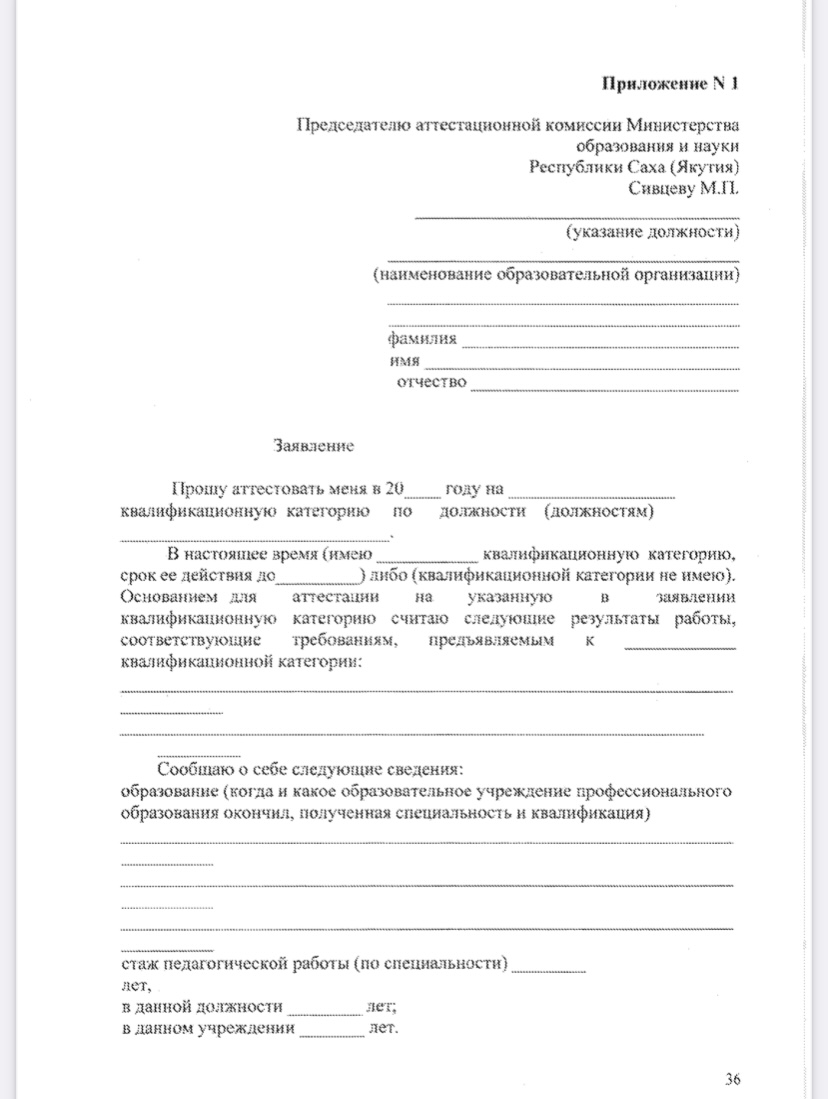 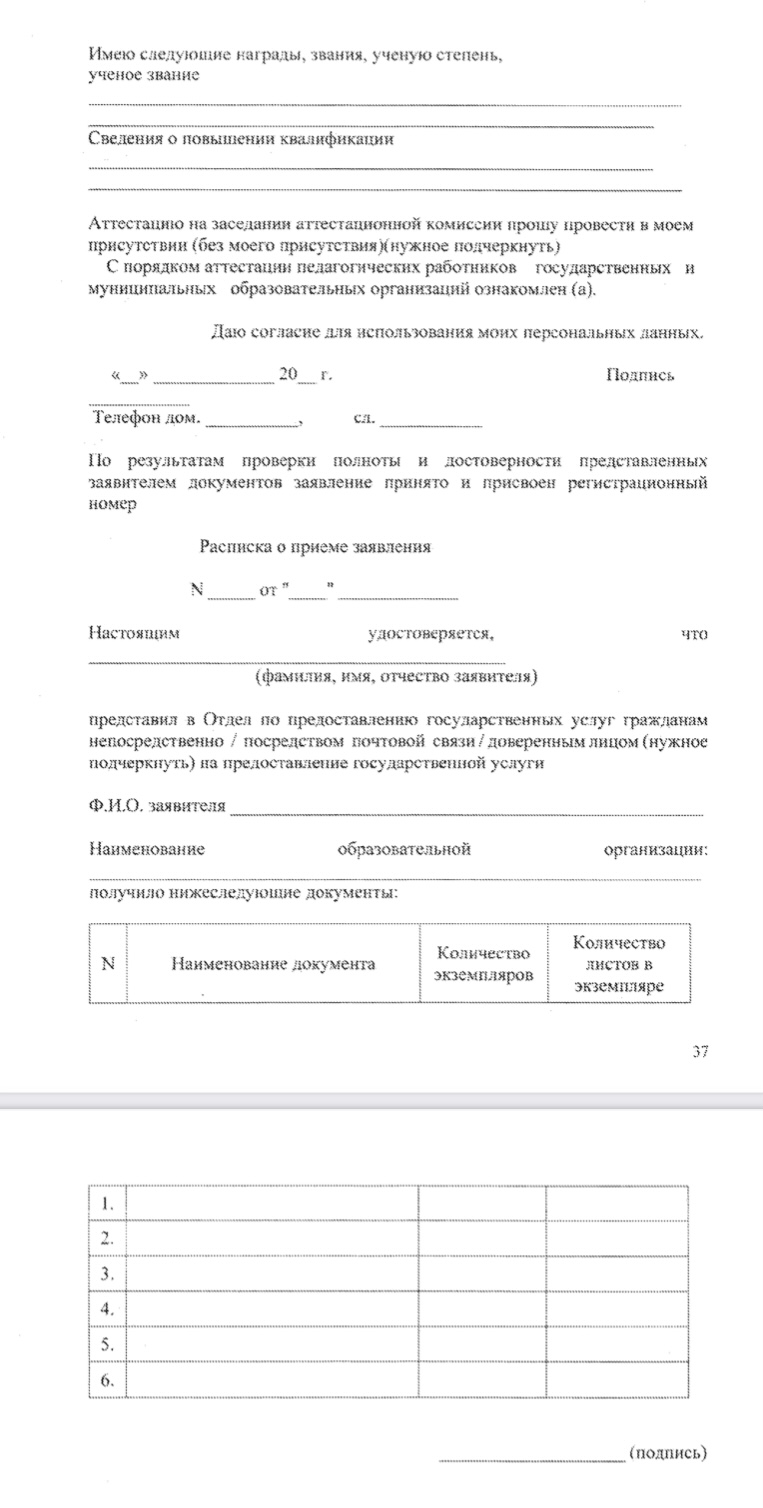 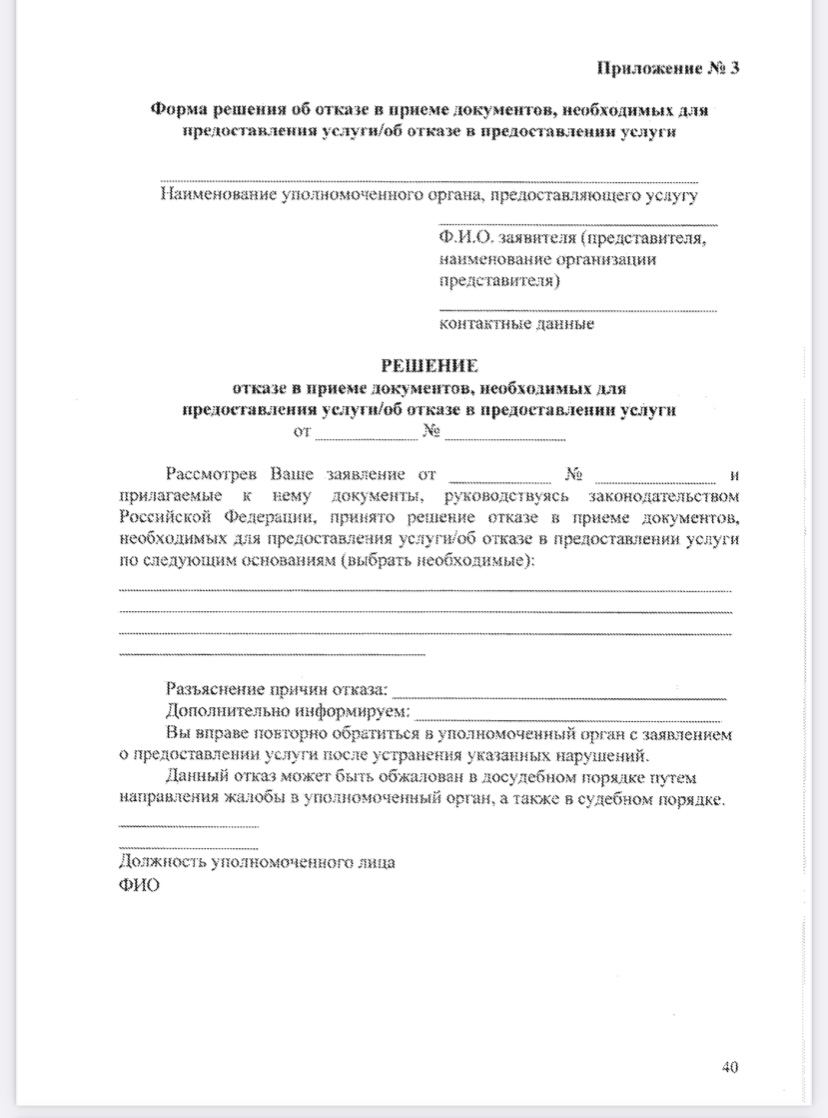 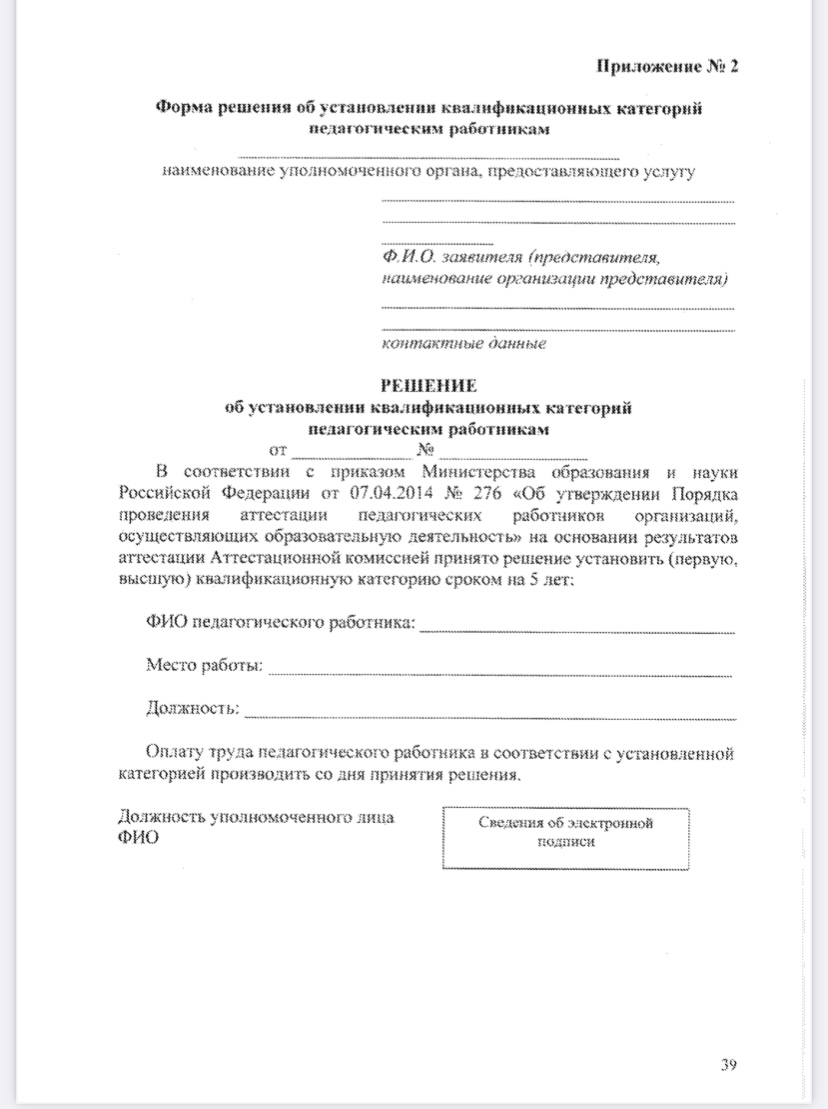